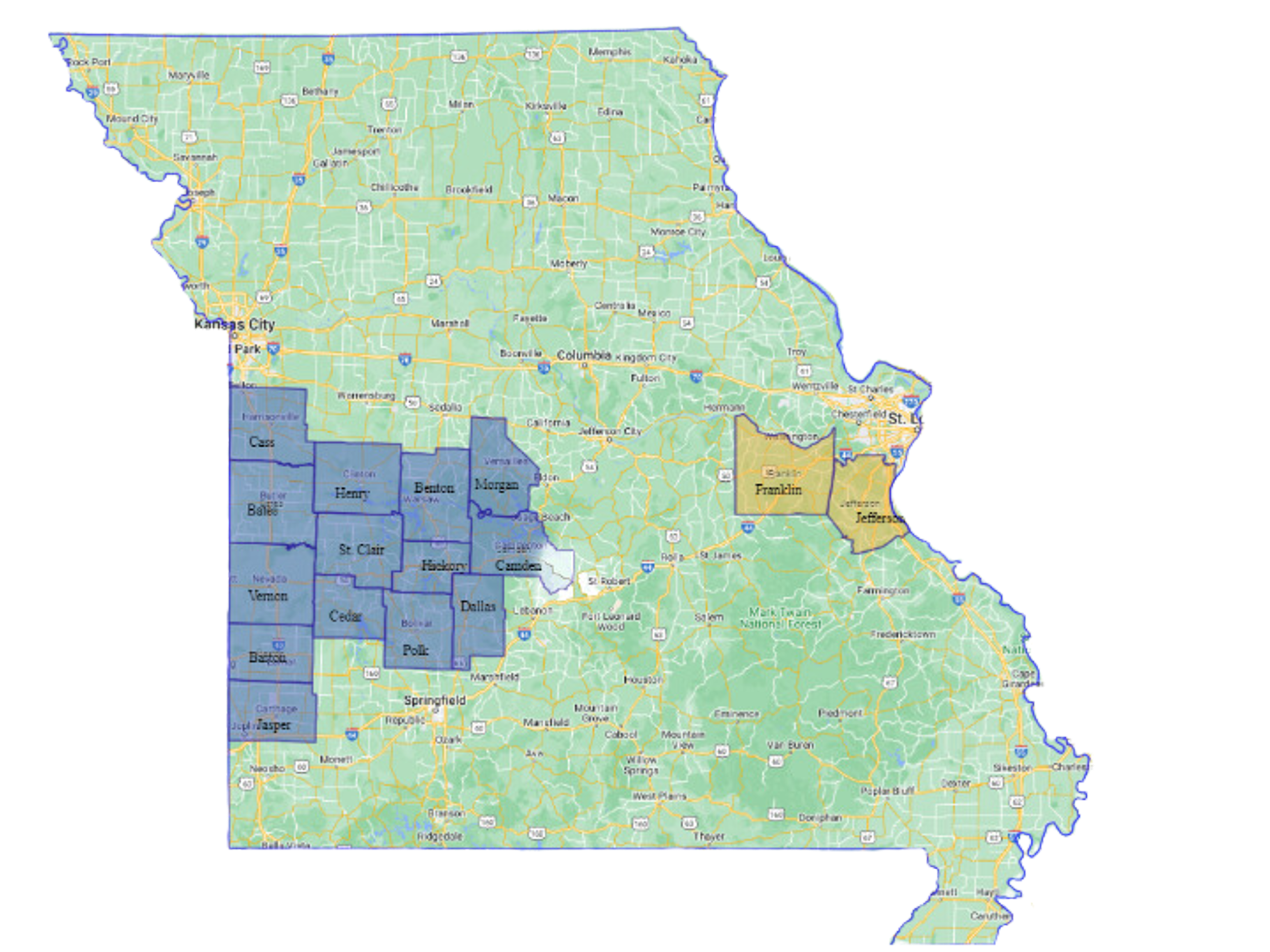 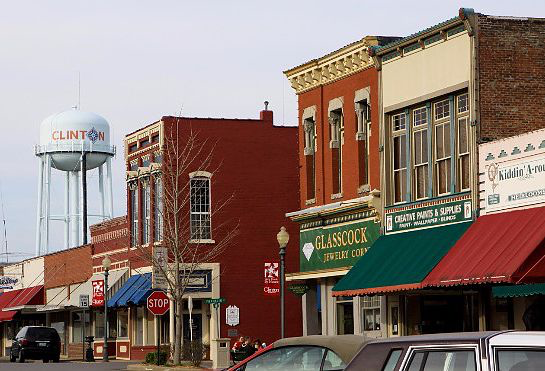 New Growth Transit: Developing Transportation Solutions for Rural Missouri
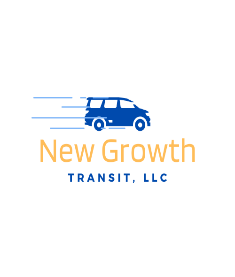 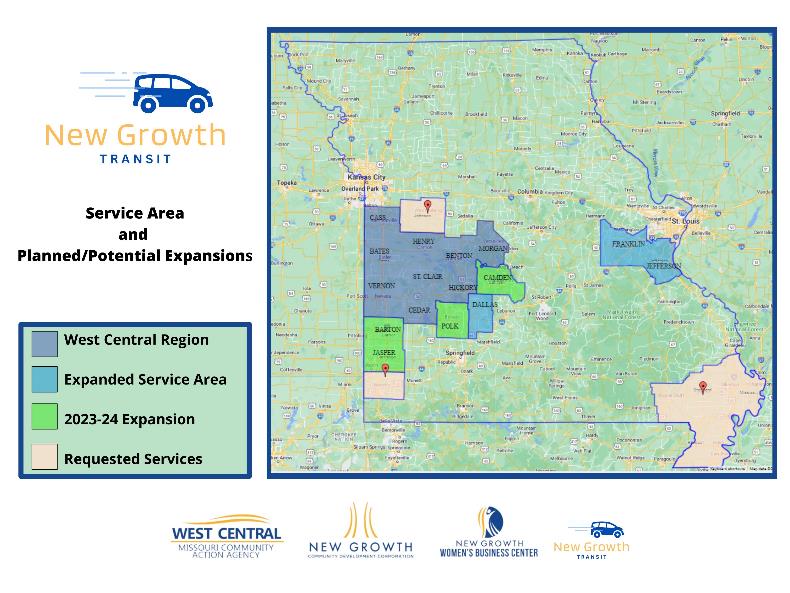 VISION AND MISSION:

West Central Missouri Community Action Agency  envisions a region where people and communities are thriving. 

New Growth community development corporation is a West Central affiliate that strengthens rural communities by connecting, cultivating and catalyzing rural assets and entrepreneurs.
New Growth Transit Development =Public and Private Investment Partners
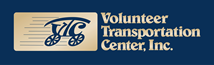 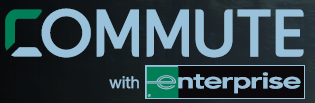 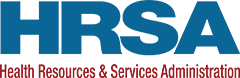 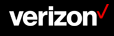 Dallas County 
Commission &
Dallas County 
Community Foundation
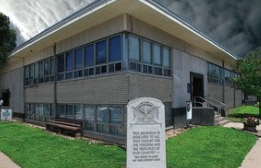 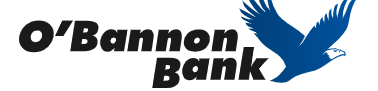 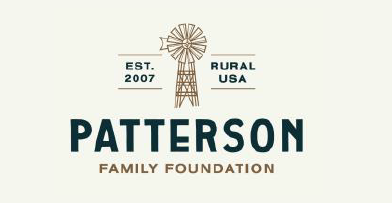 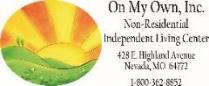 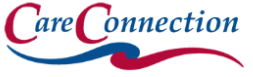 City of Nevada &
Vernon County Commission
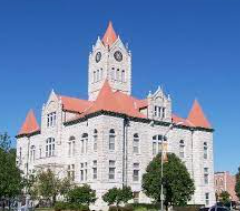 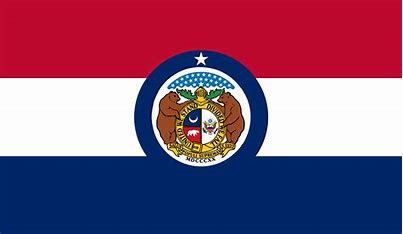 Missouri State Appropriations
’22-’24
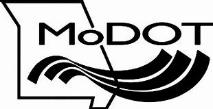 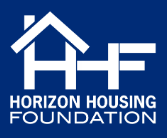 Finis M. Moss Trust
Model Development Timeline
2019-2020: Health Resources and Service Administration Network Strategic Plan 	
Completed 40 regional partners 
Missouri Rural Health Association supported Mobility Management.
2020: Missouri Foundation for Health grant support
2020-2021: Rural volunteer driver transit network launched with
       CARES Funding and Community Services Block Grant Support
2021-present:  Private funding Patterson Family Foundation
2022- 2024:  State of Missouri appropriations
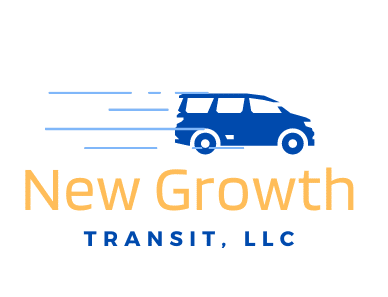 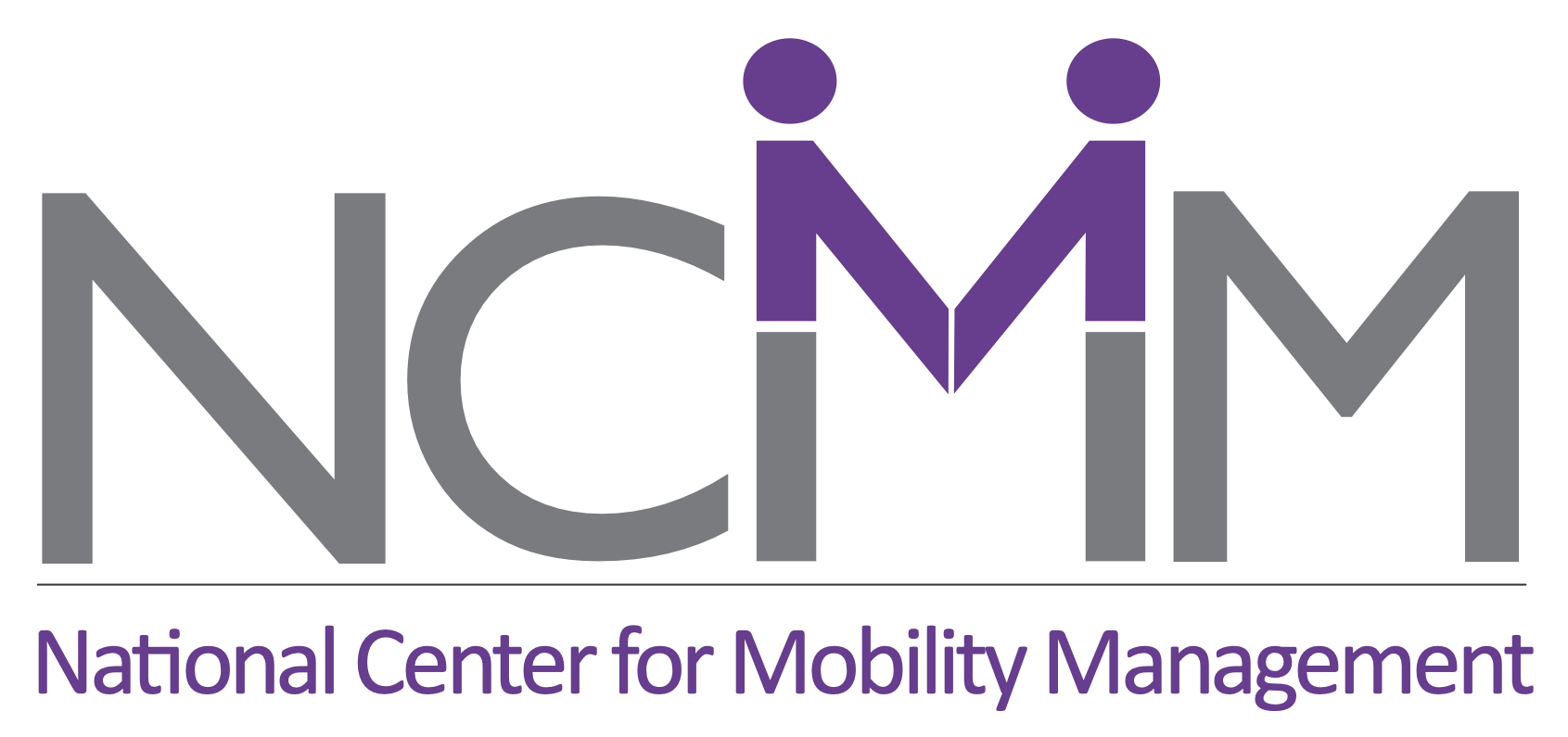 Kelly Ast 
New Growth Transit Chief Officer
wcmcaa.org/transportation/
660-476-2185 ext. 3162
kast@wcmaa.org
Office location in El Dorado Springs, MO
Bill Wagner
National Center for Mobility Management Deputy Director
nc4mm.org
wagner@ctaa.org